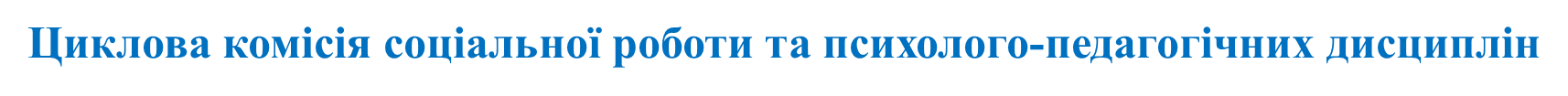 ТЕОРІЯ І МЕТОДИКА СПІВПРАЦІ З РОДИНОЮ
Викладач Волошко Т.В.
«Дитина — дзеркало сім'ї: як у краплі води відбивається сонце — так у дітях відбивається моральна чистота матері й батька. Завдання школи та батьків — дати кожній дитині щастя» 

В. О. Сухомлинський
Мета курсу «ТЕОРІЯ І МЕТОДИКА СПІВПРАЦІ З РОДИНАМИ»
теоретична та практична підготовка здобувачів фахової передвищої освіти до організації взаємодії з батьками вихованців, набуття уміння проєктувати систему роботи з ними; 
сприяння розвиткові професійно-значущих властивостей особистості майбутніх педагогів, творчого ставлення до професійної діяльності.
Основні завдання
усвідомлення майбутніми фахівцями важливості соціальної ролі сім’ї,
 особливості співпраці сімейного і суспільного виховання, знайомство їх з видами, особливостями, функціями сучасної сім’ї; 
розкриття змісту основних форм співпраці з родиною, 
знайомство з особливостями, сучасними тенденціями розвитку сімейного виховання.
Батьки віддають дитину до садочка чи школи з надією, що вона потрапить до рук розумного, досвідченого педагога, який забезпечить її належне навчання і виховання. 
Хибною є думка окремих батьків, що виховання дітей — справа лише школи. 
Сім’я посідає важливе значення для виховання дітей від перших днів їхнього життя до п'яти-шести років. Проте роль сім'ї з віком дитини не зменшується, а інколи навіть збільшує своє значення.
Методи навчання
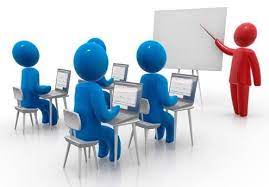 Активні - розгляд ситуацій, ігрове виконання творчих завдань, ділові ігри, навчання інших;
  Різноманітні інтегровані методи навчання - заняття-ділова зустріч, заняття-навчальна конференція, 
Інтерактивне навчання - відповіді на запитання і опитування думок студентів, мозковий штурм, робота в групах тощо
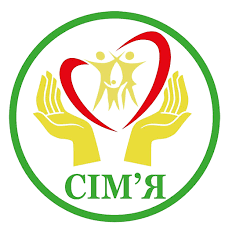 ПРОГРАМА ДИСЦИПЛІНИ ВКЛЮЧАЄ НАСТУПНІ ТЕМИ
Взаємовплив сімейного і суспільного виховання (історичний аспект)
 Заклад дошкільної освіти - сім’я – школа
Форми і методи взаємодії із сім’єю
Сім’я як основа соціалізації особистості
Теоретико-методологічні основи сімейного виховання
Роль членів родини у сімейному вихованні
Педагогічна просвіта сучасних батьків
Співпраця з родинами як умова запобігання конфліктів батьків і дітей
Згідно з вимогами освітньо-професійної програми (програмні результати навчання) здобувачі освіти повинні набути:
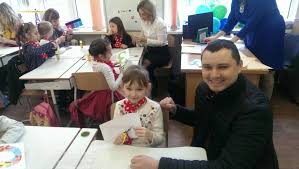 Загальні компетентності: 
здатність застосовувати знання в практичних ситуаціях; 
здатність планувати та управляти часом; 
знання та розуміння предметної галузі та розуміння професії; 
здатність діяти на основі етичних міркувань (мотивів);
 здатність вчитися і оволодівати сучасними знаннями; 
навички використання інформаційних і комунікаційних технологій.
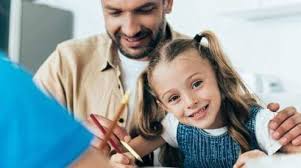 Спеціальні (фахові) компетентності: 
уміння організовувати та надавати педагогічну допомогу учням та консультативну психолого-педагогічну – батькам;
 здатність здійснювати просвітницьку та профілактичну роботу відповідно до запиту; 
здатність усвідомлювати межі своєї компетентності та дотримуватися норм професійної етики; 
здатність до активного залучення батьків до освітнього процесу на засадах партнерства
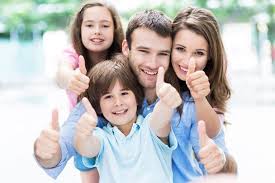 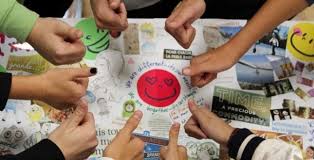 Програмні результати навчання:
здійснювати пошук, аналіз та синтез інформації з різних джерел для розв’язування завдань спеціальності, відтворювати факти (дати, події, принцип й закономірності суспільного розвитку),
 встановлювати причинно-наслідкові зв’язки між подіями, явищами, робити висновки, аргументувати свої думки; 
окреслювати завдання, форми взаємодії «родина– заклад дошкільної освіти – початкова школа» та їх реалізація в умовах закладів освіти
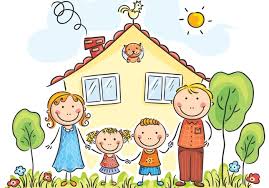